The Teleological (Design) Argument
Key Question; 

How does the design of the earth ‘prove’ that God exists?
To begin… 

Picture Quiz.

Write down the beliefs and ideas about God and the creation of the universe represented in the pictures.
Clues…

Belief that God is 3 in 1.

One of the three parts of the Trinity.

One of the other three parts of the Trinity.

Buddhist belief about God.
Clues…

God knows everything.


God loves all.



No beginning, no end.


Argument that God exists, because the universe exists
Clues…

  Unsure if God exists.

Scientific idea about the creation of the universe.

Where the Christian Creation story can be found.

In the beginning God created this…
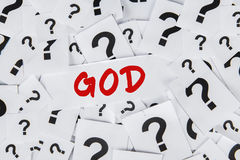 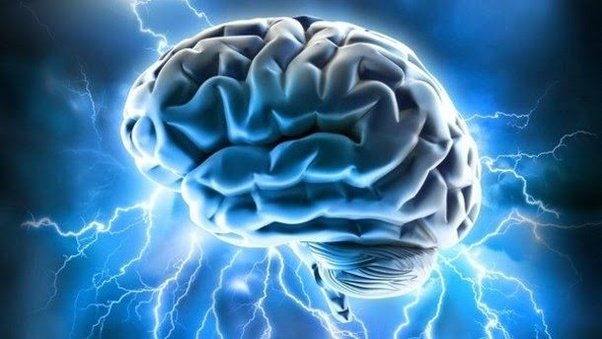 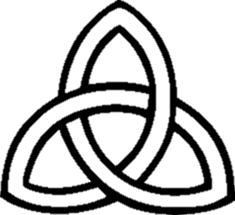 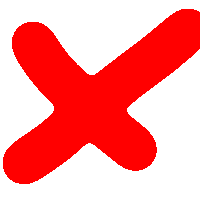 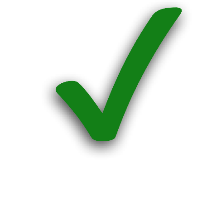 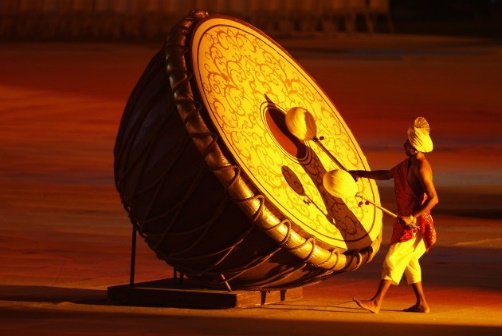 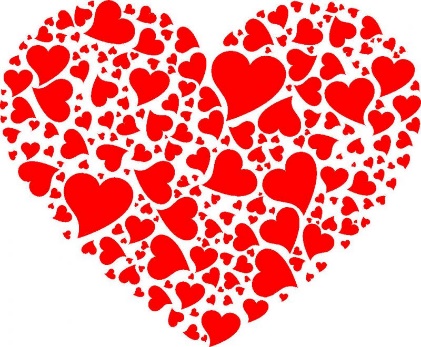 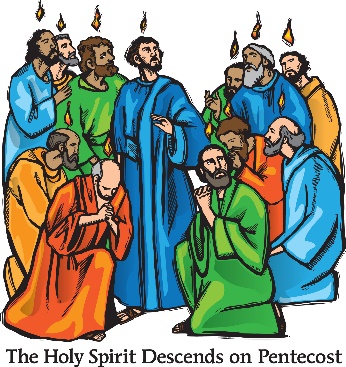 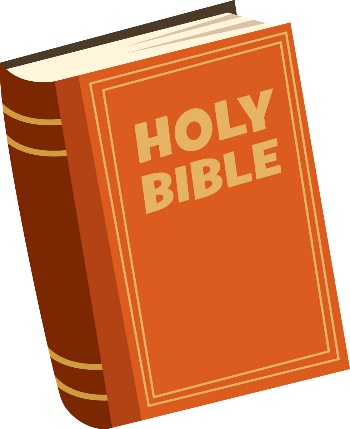 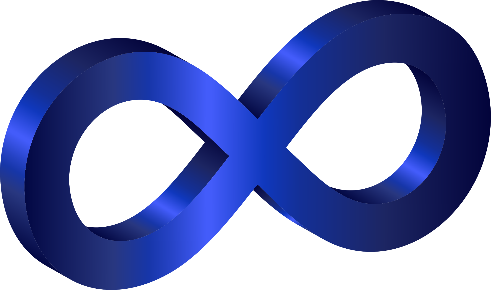 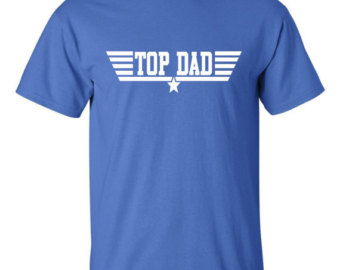 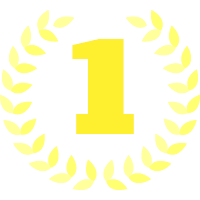 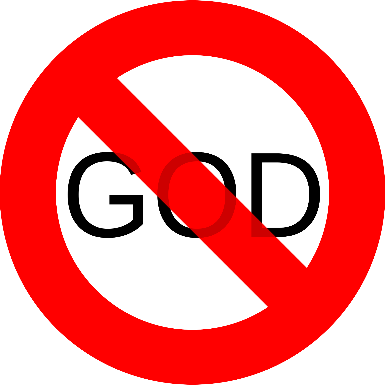 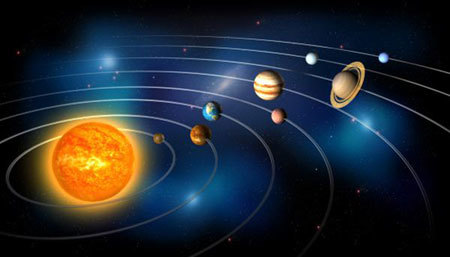 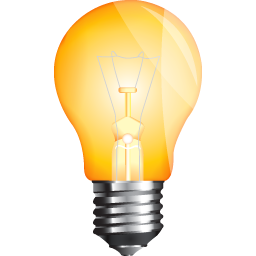 The Teleological (Design) Argument
Use the template outlines to briefly explain each of the   
      Design Argument theories.

2. ‘The Teleological argument proves that God exists’. Explain how 
      a theist would respond to this statement.

3.  Stick pictures of the earth’s ‘design faults’ in your exercise  
     book, label them and explain why ‘design faults’ could bring 
     into question the existence of God.

4. ‘The Teleological argument proves that God exists’.             
     Explain how an atheist would respond to this statement.
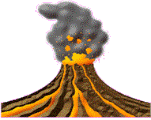 The Teleological (Design) Argument
Review - Practice Exam questions.

1. Which of the following best expresses the idea that God is all-knowing?

     A) Omniscient       B) Omnipotent       C) Transcendent       D) Immanent 

2.	Give two philosophical arguments for the existence of God.  (2 marks)     

Explain two contrasting beliefs in contemporary British society about the existence of God. 
      In your answer you should refer to the main religious tradition of    
      Great Britain and non-religious beliefs.     (4 marks)
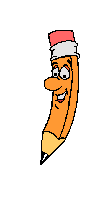